Evanesco: Architectural Supportfor Efficient Data Sanitizationin Modern Flash-Based Storage Systems
Myungsuk Kim*, Jisung Park*, Geonhee Cho, Yoona Kim, Lois Orosa, Onur Mutlu, and Jihong Kim

Seoul National University
SAFARI Research Group, ETH Zürich

ASPLOS 2020
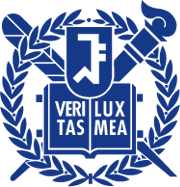 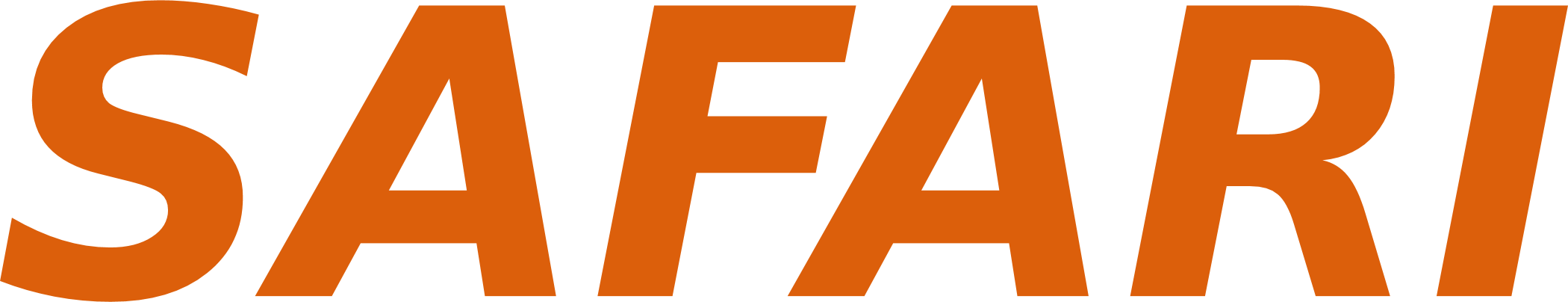 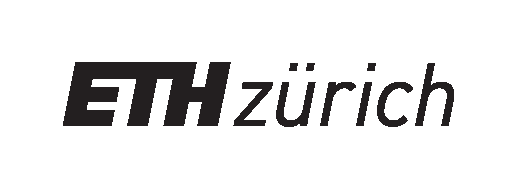 *M. Kim and J. Park equally contributed.
Executive Summary
Motivation: Secure deletion is essential in storage systems as modern computing systems process a large amount of security-sensitive data.

Problem: It is challenging to support data sanitization in NAND flash-based SSDs.
Erase-before-write property  no overwrite on stored data
Physical data destruction  high performance & reliability overheads

Evanesco: A low-cost data-sanitization technique w/o reliability issues
Uses on-chip access-control mechanisms instead of physically destroying data 
Manages access-permission (AP) flags inside a NAND flash chip
Data is not accessible once the flash controller sets the data’s AP flag to disabled. 
An AP flag cannot be reset before erasing the corresponding data.

Results
Provides the same level of reliability as an unmodified SSD (w/o data-sanitization support)
Validated w/ 160 real state-of-the-art 3D NAND flash chips
Significantly improves performance and lifetime over existing data-sanitization techniques
Provides comparable (94.5%) performance with an unmodified SSD
2
Outline
Secure Deletion in NAND Flash-Based SSDs

Evanesco: Lock-Based Data Sanitization
pageLock: Page-Level Data Sanitization
blockLock: Block-Level Data Sanitization
SecureSSD: An Evanesco-Enabled SSD

Evaluation

Conclusion
Secure Deletion in NAND Flash-Based SSDs

Evanesco: Lock-Based Data Sanitization
pageLock: Page-Level Data Sanitization
blockLock: Block-Level Data Sanitization
SecureSSD: An Evanesco-Enabled SSD

Evaluation

Conclusion
3
Secure Deletion in Storage Systems
Security-sensitive data is increasing in modern storage systems.
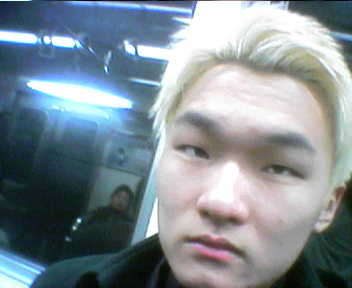 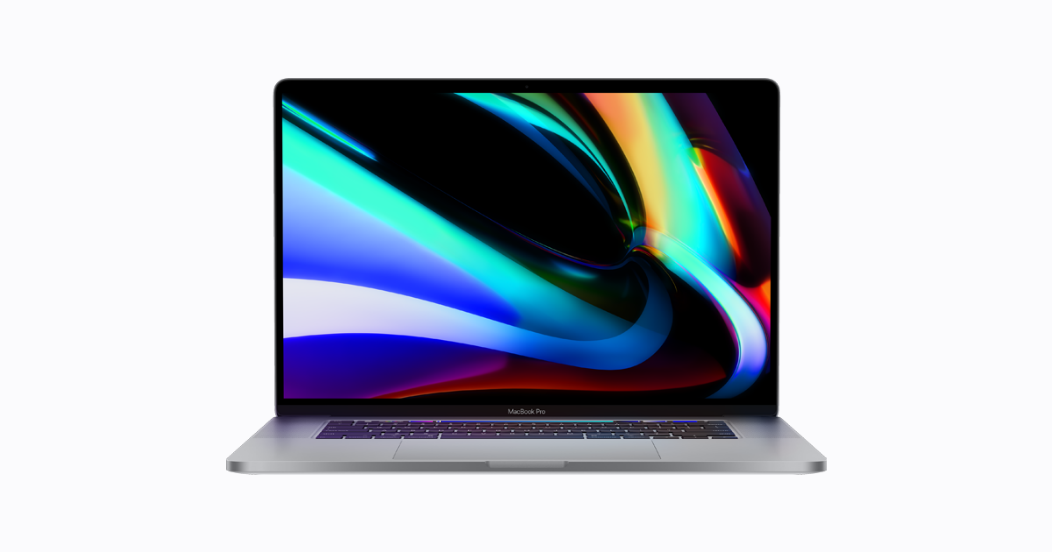 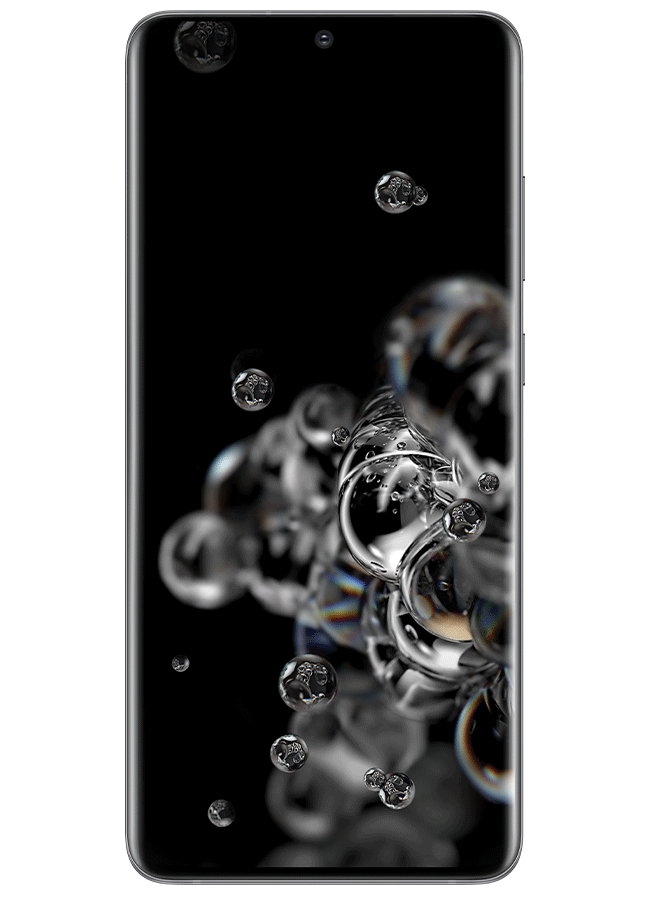 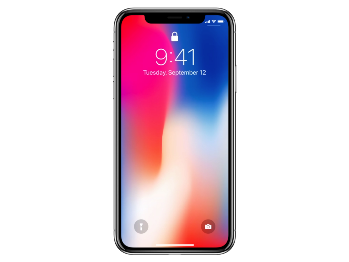 2003.12.03
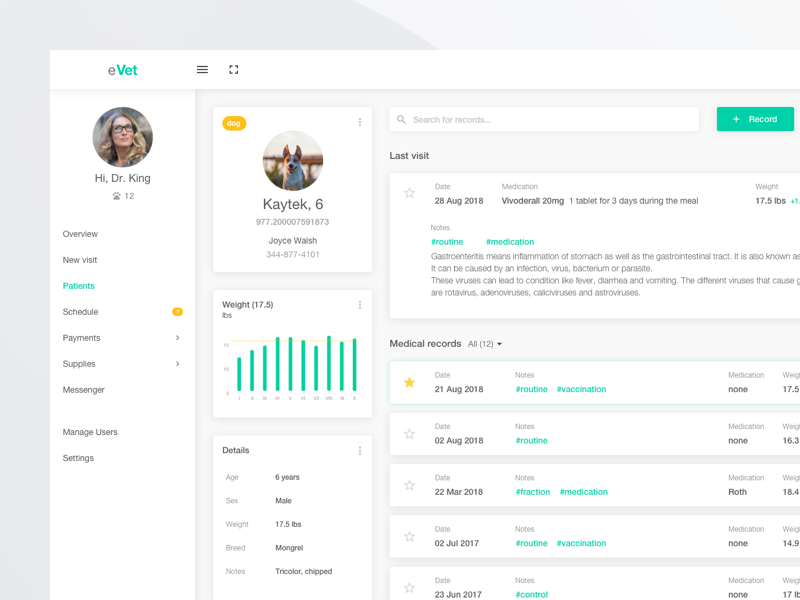 Private Photo
Private Message
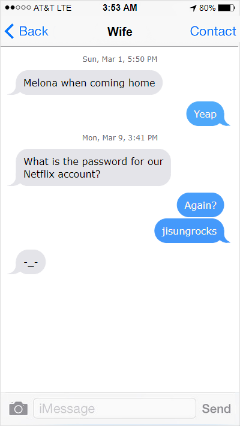 Once a user deletes security-sensitive data,
a storage system should guarantee its irrecoverability
Confidential Data (e.g., Medical Record)
4
Data Versioning Problem
Obsolete data in NAND flash-based solid-state drives (SSDs)
Old versions of updated or deleted files can remain in the SSD for a long time.
f: a heavily-updated DB file
# of valid pages of file f
20
# of invalid pages of file f
15
Number of pages [103]
10
5
Updated or deleted data of a file can remain in SSDs
due to unique features of NAND flash memory
0
1.25
2.5
3.75
0
Time (in disk writes)
5
NAND Flash Memory Organization & Operations
BitLine
BL0
BL1
BL2
BLn-1
Page(s): Unit of read and program (e.g., 131,072 cells: 16-KiB page)
Flash Cell
0
1
1
0
Erased (1)
1
0
1
0
Programmed (0)
…
1
1
0
1
Block: Erase unit(e.g., 576 pages: 9-MiB block)
NAND String
…
…
…
…
0
0
1
0
Block#1
Block#2
…
Peripherals
(Page Buffer, Decoder, …)
Erase-before-write: A block needs to be erased 
before programming a page (i.e., no overwrite on a page)
6
NAND Flash-Based SSD
File System
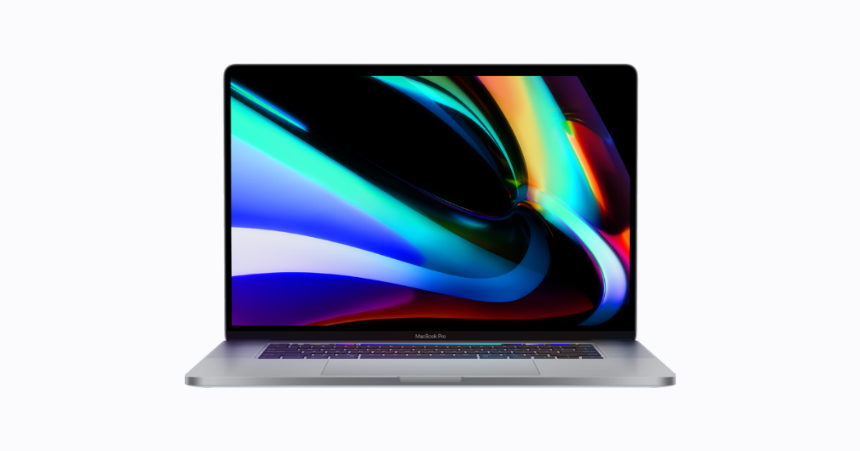 A.png
B.db
Update B0 and B2
0
1
2
3
4
5
6
7
8
…
A0
A0
A1
A1
A2
A2
B0
B0’
B0’
B
1
B
1
B2
B2’
B2’
Logical block-device view 
	that supports overwrites
DRAM
CTRL
NAND
NAND
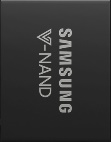 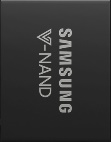 NAND
NAND
Flash-Based SSD
Chip#0
Chip#1
Flash Translation Layer (FTL)
Address translation
Distributes host writes to fully exploit internal parallelism
Out-of-place updates
 Logical-to-physical (L2P) mappings (e.g., LPA 1  PPA 8)
Garbage collection (GC)
Reclaims free pages for future host writes
Selects a victim block w/ the smallest number of valid pages
Additional copy operations to move valid pages
 Page-status information (e.g., B0: invalid)
0
A0
A0
8
A1
A1
1
A2
A2
9
B0
B0
B0
2
B1
B1
10
B2
B2
B2
Logical Page Address
3
B0’
B0’
11
B2’
B2’
Flash Controller
GC Victim
Block#0
Block#2
Physical Page Address
4
A1
12
B2’
Copy valid pages
5
13
6
14
7
Page
15
Block#1
Block#3
7
Data Deletion in NAND Flash-Based Storage Systems
File System
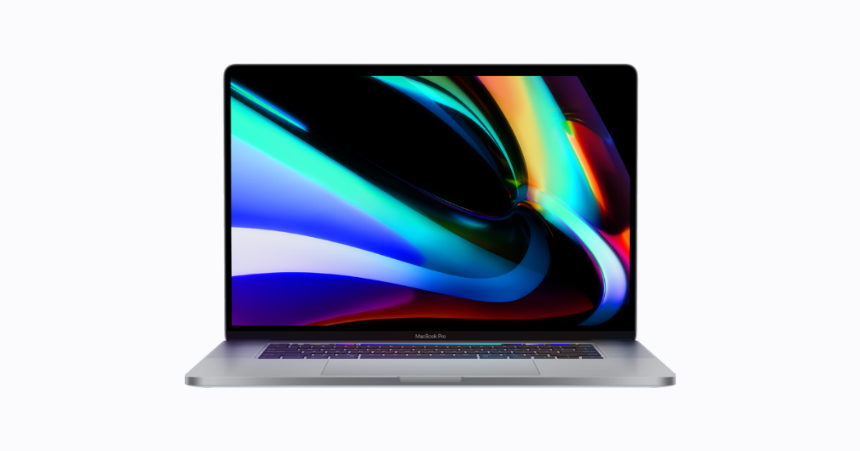 A.png
A.png
B.db
Delete A
Update B1
0
1
2
3
4
5
6
7
8
…
A0
A0
A0
A1
A1
A1
A2
A2
A2
B0’
B
1
B
1’
B
1’
B2’
DRAM
CTRL
NAND
NAND
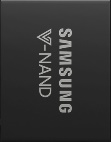 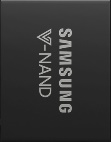 NAND
NAND
Flash-Based SSD
Chip#0
Chip#1
Flash Translation Layer (FTL)
0
A0
A0
A0
A0
8
LPA
PPA
PPA
Status
1
A2
A2
A2
A2
9
0
0
N/A
N/A
0
valid
invalid
invalid
2
B1
B1
B1
B1
10
1
4
N/A
N/A
1
valid
invalid
invalid
2
1
N/A
N/A
2
valid
invalid
invalid
3
B0’
B0’
11
Update 
status
Update mapping & status
Flash Controller
3
3
3
valid
Block#0
Block#2
Invalid data remains in NAND flash chips
until GC erases the corresponding block(s)
4
2
5
5
4
valid
invalid
invalid
Update 
mapping
4
A1
A1
A1
A1
12
B2’
5
12
5
free
5
B1’
B1’
13
…
…
…
…
11
N/A
15
free
Out-of-place update
6
14
7
15
L2P Mapping Table
Page Status Table
Block#1
Block#3
8
Security Vulnerability of NAND Flash-Based SSDs
File System
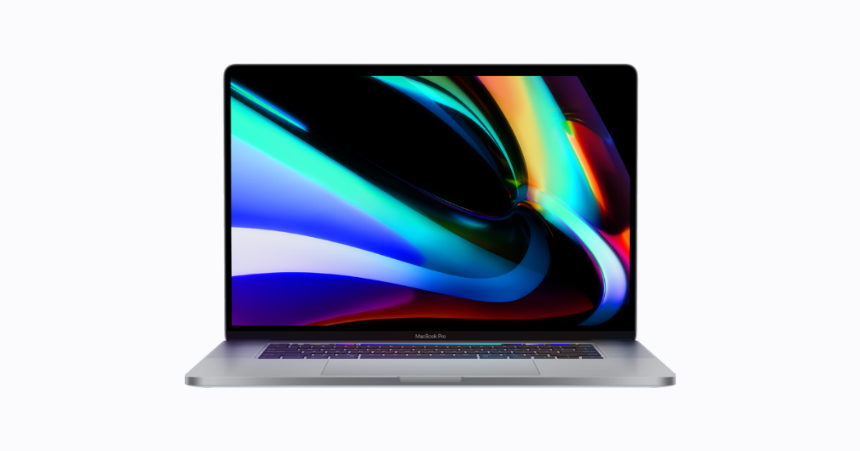 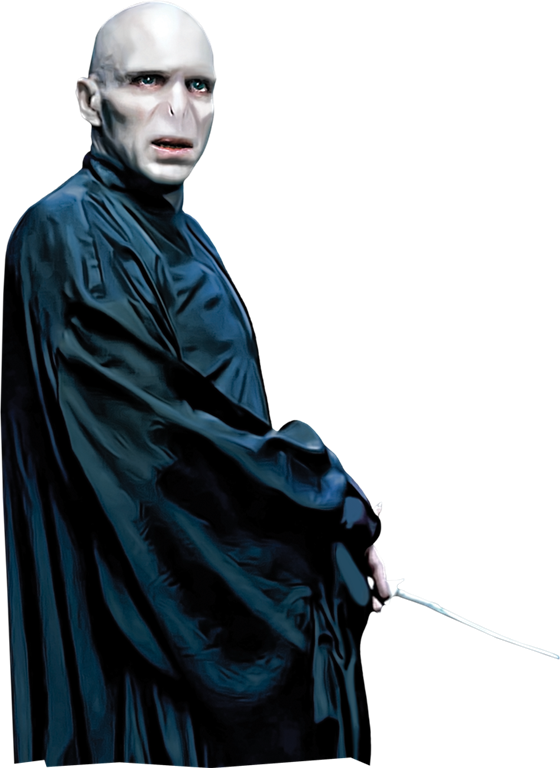 ?
A.png
A.png
A.png
B.db
B.db
0
1
2
3
4
5
6
7
8
…
A0
A1
A2
B0’
B
1’
B2’
Direct access to SSD
Entire Deleted File
Previous Ver.of Updated File
ADVERSARY
DRAM
CTRL
NAND
NAND
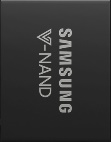 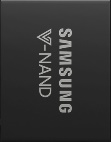 De-solder
NAND
NAND
Flash-Based SSD
Chip#0
Chip#1
Flash Translation Layer (FTL)
Forensic Tool
0
A0
A0
A0
8
LPA
PPA
PPA
Status
1
A2
A2
A2
9
0
0
N/A
N/A
0
valid
invalid
invalid
Direct access 
to raw NAND chips
A0
A1
A2
B1
2
B1
B1
B1
10
1
4
N/A
N/A
1
valid
invalid
invalid
2
1
N/A
N/A
2
valid
invalid
invalid
3
B0’
B0’
11
No mappings
to invalid PPAs
Custom Flash Controller
Flash Controller
3
3
3
valid
Block#0
Block#2
Deleted or updated files can be recovered by directly accessing raw NAND flash chips
4
2
5
5
4
valid
invalid
invalid
4
A1
A1
12
B2’
5
12
5
free
5
B1’
B1’
13
…
…
…
…
11
N/A
15
free
6
14
7
15
L2P Mapping Table
Page Status Table
Block#1
Block#3
9
Existing Solution: Immediate Block Erasure
Immediately erases the block that stores data to be sanitized
High performance and lifetime overheads due to Erase-before-write property
Needs to copy all the valid pages stored in the same block
Free
Valid
Target Page
Invalid
Wasted
…
…
576 Pages
Target Block
Free Block
Immediate block erasure:
High performance and lifetime overheads
10
Existing Solution: Reprogramming the Page
Scrubbing [Wei+, FAST’2011]: Reprograms all the flash cells storing an invalid page
Destroys the page data w/o block erasure
Performance and lifetime overheads in Multi-level cell (MLC) NAND flash memory
Needs to copy all the valid pages stored in the same flash cells 
Reliability issues: cell-to-cell interference
Target Page
Cell-to-cellinterference
Free
Valid
…
Invalid
Scrubbed
Share
flash cells
Target Block
Existing solutions incur 
performance, lifetime, and reliability problems
in modern NAND flash memory
11
Outline
Secure Deletion in NAND Flash-Based SSDs

Evanesco: Lock-Based Data Sanitization
pageLock: Page-Level Data Sanitization
blockLock: Block-Level Data Sanitization
SecureSSD: An Evanesco-Enabled SSD

Evaluation

Conclusion
12
Evanesco: Access Control-Based Sanitization
Key idea: Allow a NAND flash chip to be aware of data validity
Prevent access to invalid data at the chip level w/o destroying the data
 Low overhead: No copy operation to move valid pages stored in the same cells
 High reliability: No cell-to-cell interference to other valid pages

Two new NAND flash commands: pageLock (pLock) and blockLock (bLock)
pLock: disables access to a page
bLock: disables access to all the page in a block
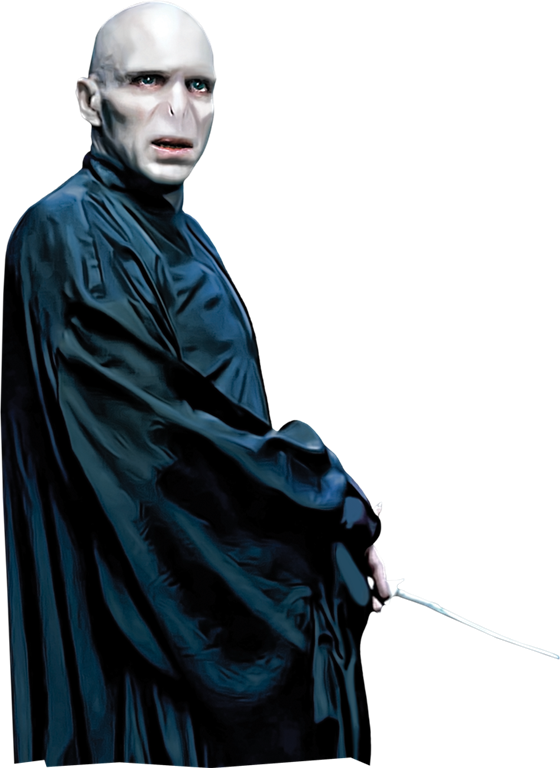 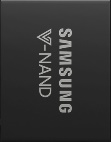 NAND
pLock(3)
read(2)
E:Enabled,  D:Disabled
EVANESCO!
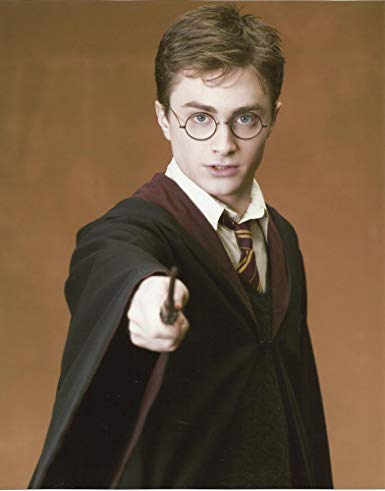 00…0 
(all-zero data)
bLock(0)
0
A0
A0
A0
E
D
1
A1
A1
A1
E
D
2
A2
A2
A2
E
D
3
B0
B0
B0
E
D
Flags#0
Block#0
4
B0’
E
5
E
6
E
YOU ARE 
ALREADY VANISHED.
7
E
Block#1
Flags#1
13
Outline
Secure Deletion in NAND Flash-Based SSDs

Evanesco: Lock-Based Data Sanitization
pageLock: Page-Level Data Sanitization
blockLock: Block-Level Data Sanitization
SecureSSD: An Evanesco-Enabled SSD

Evaluation

Conclusion
14
pLock: Page-Level Data Sanitization
Implements page access-permission (pAP) flags using spare cells
A disabled page cannot be enabled until the entire block is erased.
No additional command to access a pAP flag: read with the page data at the same time
Prevents transfer of data from a disabled page
The bridge transistor disconnects the page buffer from the data-out circuitry.
Spare Area
Data Area
(for metadata)
Block
Erased (1)
Page#0
Programmed (0)
Flash Cell
Page#1
Enabled (1)
Flag Cell
Disabled (0)
Page#2
pLock(2)
Flag-cell programming
Read(2)
⋮
Page#N–1
Bitline (BL)
1
0
1
0
0
1
0
0: off (disconnect)
⋯
Page Buffer
Page Buffer
Data Out
0000…000(all-zero data)
Bridge Transistor
15
pLock: Implementation Details
Problem 1: Multiple pages are stored in the same flash cell.
Solution: Use multiple flags for each row (e.g., 3 flags for triple-level cell (TLC) NAND)
Problem 2: A flag cell can misbehave  unintentional disabling or enabling of a page
Solution: Use multiple flag cells for each pAP flag (k-modular redundancy scheme)
pAP Flags
MSB
CSB
LSB
Data Cells
Reliability issues
 1. Cell-to-cell interference b/w flag cells in the same NAND strings
 2. Program disturbance due to high program voltage to the other cells at the same row

Solutions
 1. Use flag cells in single-level cell (SLC) mode
  - More robust to interference and disturbance
  - Reduces pLock latency
 2. One-shot programming w/ low voltage
  - Reduces interference and disturbance
BLn-1
BLn
BLn+k
BLn+2k
BLn+3k-1
0
LSB
1
CSB
2
MSB
No  cell-to-cell interference
k
3
LSB
LSB
4
CSB
5
MSB
⋮
⋮
Block#k
AP Flag Selector
pLock: Prevents data transfer for a disabled page
 Reliable and copy-free per-page sanitization
k
Majority Circuit
Page Buffer
Data Out
Bridge Transistor
16
Outline
Secure Deletion in NAND Flash-Based SSDs

Evanesco: Lock-Based Data Sanitization
pageLock: Page-Level Data Sanitization
blockLock: Block-Level Data Sanitization
SecureSSD: An Evanesco-Enabled SSD

Evaluation

Conclusion
17
Problem with Page-Level Sanitization
Nontrivial performance overhead in invalidating an entire block
Deleting a 1-GiB video  65,536 pLock operations (page size = 16 KiB)
Invalidating blocks in SSD management tasks (GC, wear-leveling, …)


Immediate block erasure is not feasible in 3D NAND flash memory.
Open-block problem: Reliability degradation due to a long time interval b/w erasing and programming a block  A block should be erased lazily.
After P/E cycling + retention
After P/E cycling
No P/E cycling
Normalized RBER
(Raw Bit Error Rate)
Zero
Very short
Short
Medium
Long
Very long
Length of open interval
18
bLock: Block-Level Sanitization
Key idea: Program the string-select line (SSL) of a block
3D NAND flash memory implements an SSL using flash cells.
SSL programming: Disconnects all the pages from bitlines (i.e., from the page buffer)
BL0
BLn-1
Flash Cell
No voltage
(deactivate)
SSL#0
page read
No voltage
(deactivate)
bLock(k)
Block#0
BL0
BLn-1
⋮
SSL#k
Vref
(activate)
VCC
(activate)
0
0
1
0
1
1
0
1
Disconnected from BLs
SSL programming
Cannot activate
w/ normal voltage
 No current through strings
Block#k
⋮
bLock: Programs the SSL of block
Disconnects all the pages from bitlines
until the block is physically erased
SSL#N
Block#N-1
All-zero data
Page Buffer
Data Out
0
0
0
0
0
0
0
0
19
Outline
Secure Deletion in NAND Flash-Based SSDs

Evanesco: Lock-Based Data Sanitization
pageLock: Page-Level Data Sanitization
blockLock: Block-Level Data Sanitization
SecureSSD: An Evanesco-Enabled SSD

Evaluation

Conclusion
20
SecureSSD: An Evanesco-Enabled SSD
An SSD that supports immediate data sanitization of updated or deleted data
Lock manager issues pLock and bLock commands depending on the block’s status.
Application
pLock
Delete A
⋮
File System
⋯
Block#k
A.png
B.doc
A.png
B.doc
A.png
A.png
Valid
Invalid
Trim (discard) LPAs
Multiple invalid pages +
no valid pages in the block
SecureSSD
pLock
bLock
Evanesco-Aware FTL
L2P
Mapping
Table
Page
Status
Table
Lock
Manager
Lock
Manager
bLock
⋮
Flash Chip
Flash Chip
Flash Chip
Block#m
21
SecureSSD: Selective Data Sanitization
SecureSSD avoids unnecessary pLock and bLock for security-insensitive data.
A user sets the security requirements of written data w/ extended I/O interfaces.
Application
fd = open(“B.doc”, O_CREATE|O_INSEC);
// create security-insensitive file B.doc
Delete B
File System
⋯
A.png
B.doc
A.png
B.doc
A.png
A.png
B.doc
bio->bi_of =| REQ_OP_INSEC_WRITE;
// set low security requirement
Trim (discard) LPAs
SecureSSD
Evanesco-Aware FTL
L2P
Mapping
Table
Page
Status
Table
Extended
PG Status
Table
Lock
Manager
SecureSSD minimizes data-sanitization overheads
Flash Chip
Flash Chip
Flash Chip
Set page status to INSECURE
Invalidation w/o pLock or bLock
22
Outline
Secure Deletion in NAND Flash-Based SSDs

Evanesco: Lock-Based Data Sanitization
pageLock: Page-Level Data Sanitization
blockLock: Block-Level Data Sanitization
SecureSSD: An Evanesco-Enabled SSD

Evaluation

Conclusion
23
Methodology
Design space exploration for pLock and bLock
Using 160 real state-of-the-art 3D triple-level-cell (TLC) NAND flash chips
To find the best operation parameters w/o reliability degradation
pLock: 100-us latency w/ 9 flag cells per page
bLock: 300-us latency
tREAD = 100 us, tPROG = 700 us, tBERS = 3.5 ms

Simulator: Open SSD-development platform (FlashBench [Lee+, RSP’2012])
32-GiB storage capacity
576 pages per block
16-KiB page size

Compared SSDs
erSSD: Erases the entire block after copying valid pages in the block
scrSSD: Performs scrubbing after copying valid pages in the same cells [Wei+, FAST’2011]

Workloads
Three server workloads: MailServer, DBServer, FileServer
Mobile workload collected from an Android smartphone (Samsung Galaxy S2)
24
Results: Performance
0.98
0.89
0.96
0.95
erSSD
scrSSD
secSSD
Normalized IOPS
0.56
0.44
0.21
0.2
0.0007
0.034
0.004
0.003
SecureSSD significantly reduces performance overheadof data sanitization (11% slowdown at most)
25
Results: Lifetime
4.4
erSSD
scrSSD
secSSD
285.3
184.9
245.4
320.2
3.3
Normalized WAF
2.9
1.5
No additional copy in SecureSSD: No lifetime overhead
26
Results: Effect of Selective Data Sanitization
0.99
0.99
0.97
0.97
0.96
0.95
0.94
Normalized IOPS
0.89
Selective data sanitization minimizes performance overheads
(6% slowdown at most with 60% security-sensitive data)
27
Other Analyses in the Paper
Empirical Study on Invalid Data in SSDs

Reliability Issues in Physical Data Destruction

Design Space Exploration for pLock and bLock

Effectiveness of bLock command
28
Outline
Secure Deletion in NAND Flash-Based SSDs

Evanesco: Lock-Based Data Sanitization
pageLock: Page-Level Data Sanitization
blockLock: Block-Level Data Sanitization
SecureSSD: An Evanesco-Enabled SSD

Evaluation

Conclusion
29
Conclusion
Challenges of data sanitization in NAND flash-based SSDs:
Erase-before-write property  no overwrite on stored data
Physical data destruction  high performance & reliability overheads

Evanesco: Uses on-chip access-control mechanisms
pLock: Page-level data sanitization
Implements the access-permission flag of  each page using spare cells
bLock: Block-level data sanitization
Programs the SSL of a block to disconnect all pages
SecureSSD: An Evanesco-Enabled SSD
Supports selective data sanitization to reduce performance overheads

Results
Provides the same level of reliability of an unmodified SSD
Validated w/ 160 real state-of-the-art 3D NAND flash chips
Significantly improves performance and lifetime over existing data-sanitization techniques
Provides comparable (94.5%) performance with an unmodified SSD
30
Evanesco: Architectural Supportfor Efficient Data Sanitizationin Modern Flash-Based Storage Systems
Myungsuk Kim*, Jisung Park*, Geonhee Cho, Yoona Kim, Lois Orosa, Onur Mutlu, and Jihong Kim

Seoul National University
SAFARI Research Group, ETH Zürich

ASPLOS 2020
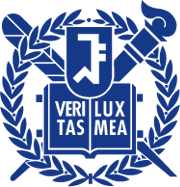 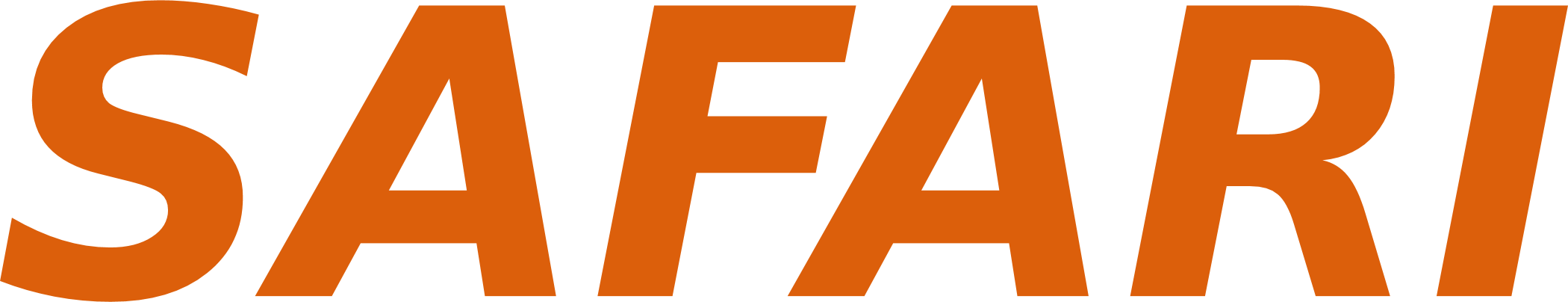 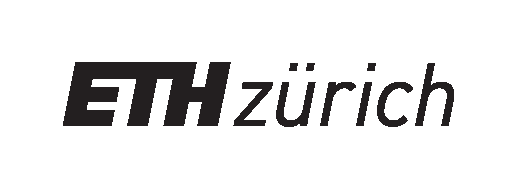 *M. Kim and J. Park equally contributed.